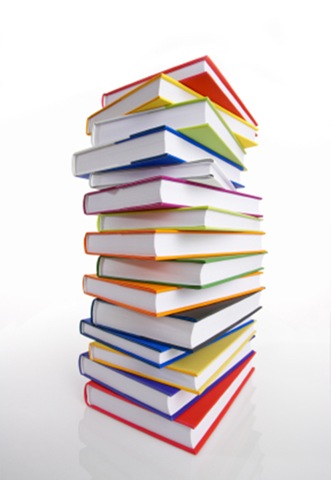 Monday January 13, 20207th Grade ELA
Midterm

Informational Essay
Brainstorming Topics
Narrowing Topics
Tuesday January 14, 20207th Grade ELA
IDR – Task Sheet 
Text Structure Flip Books
Informational Essay
Narrowing Topics
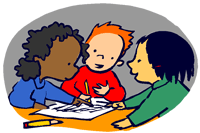 Wednesday January 15, 20207th Grade ELA
IDR – Task Sheet 
Text Structure Flip Book

Informational Essay
Final Topic Selection
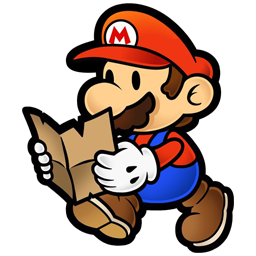 Thursday January 16, 20207th Grade ELA
IDR – Task Sheet 
Text Structure Flip Book

Informational Essay
Computers - Topic Research
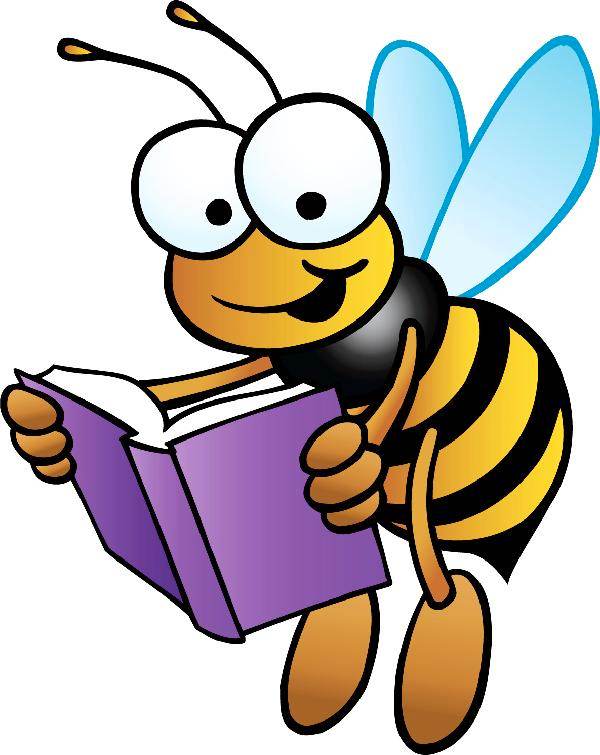 Friday January 17, 20207th Grade ELA
IDR – Task Sheet 
Text Structure Flip Book
Informational Essay
Computers – Topic Research Notes
Historical Event - What happened? Page
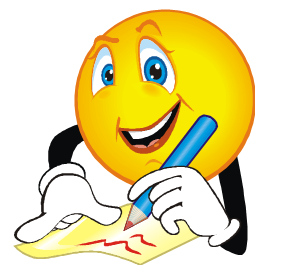